Электронная коллекция биографических фактов
Маркова Наталья Александровна Институт проблем Информатики РАН, Москва
MarkovaNatAlex@gmail.com
Биографические исследования
биография конкретного лица
история семьи
просопография 
история отрасли (науки, культуры…)
краеведение 
подготовка авторитетных данных (библиографы/архивисты)
Биографические факты
Источник: Московский Адрес-календарь, т.2. 1842, С.21.
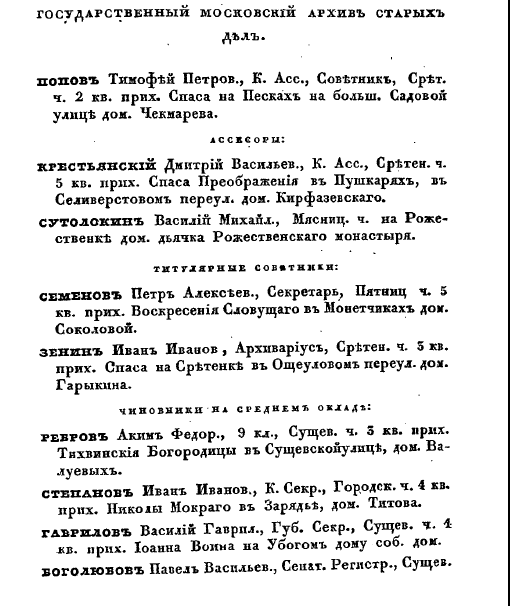 Организация
Лицо
Статус
Место
Представление биографических сведений
ER-модель: объекты, их атрибуты и отношения
Время – компонент определения объекта, атрибута и отношения
Известное, гипотетическое, отрицаемое и неизвестное знание представляется в единой форме - логических высказываний
Логика биографических фактов
(t  t)	  (p, q, t) = a  
- нормализованный факт
 – b-характеристика;
p и q – b-объекты;
t – период времени, b-характеристика неизменна
Term ::=  (p, q, t) | а | A| t | [t1 – t2] | (t1 – t2) | [t1 – t2) | (t1 – t2]

Atom ::= Term  Term		(  {=, , , , , …})

FF ::= Atom | FF | FF1  FF2| FF1  FF2 | x FF | x FF.
Логика биографических фактов(продолжение)
Контент(l)  ff
Факт – интерпретация источника

Оценка(ff )  {ИСТИНА, ЛОЖЬ}
Оценка(ff )   [0, 1]
Нечеткая логика
Объекты рассмотрения
= Объекты исследования + смежные объекты
Лица (индивидуумы, персоны, личности)
Социальные объекты  (семьи, организации, общества, …) 
Географические объекты (места) 
Документальные (документы, их совокупности и фрагменты)
Материальные (природные, технические, художественные)
События (явления, процессы, активность, деятельность)
Концепции (идеи, области знания, методы, технологии,…)
….
Представление фактов
Дефиниция объекта - утверждение о существовании объекта некоторого класса в определенный промежуток времени
Атрибут объекта - оценка значения характеристики объекта в определенный промежуток времени.
Отношение  объектов - констатация наличия и оценка значения отношения между двумя объектами в промежуток времени.
Связь фактов – сопоставление фактов логически, хронологически
Атрибут
Дефиниция
<Отношение>
[Связь фактов]
Исповедная ведомость
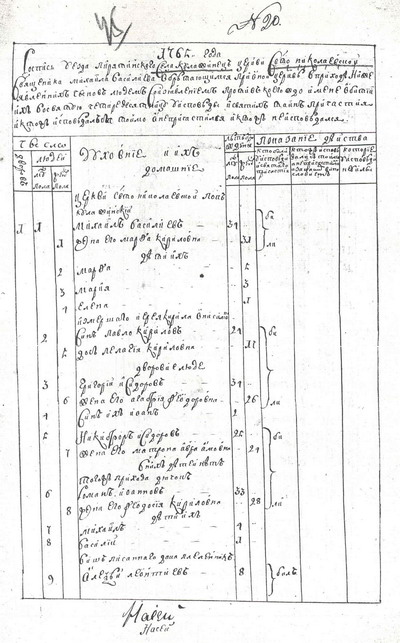 Факты из «Исповедных ведомостей»
Место–Дом <Номер>
Возраст
Пол
<Местоположение>
Лицо <Имя>
<Социальная связь>
<Родственная связь>
Соц.объект <Имя>
Документ -Исповедная ведомость
<Шифр>
Дата
<Показания действа>
<Входит>
Место <Имя>
Организация - Церковь <Имя>
Место-Приход <Имя>
<Местоположение>
<Местоположение>
Инструментарий биографического исследования
Фактограф
Ориентация на источники
Объектная ориентация
Проблемная ориентация
Промежуточные данные
Коллекция фактов
Промежуточные данные
Формы вывода
Промежуточные данные
Формы ввода
Стандартный  Ввод-Вывод
Анализ-синтез
Конфигурация Фактографа
Фактограф ядро
Настройки
Конкретная Коллекция фактов
Дополнительные модули
(ввод, вывод,  нормали, анализ)
Опытная эксплуатация Фактографа 
Духовенство коломенского уезда XVIII-начало XIX веков
Фактограф: форма ввода «Ведомости»
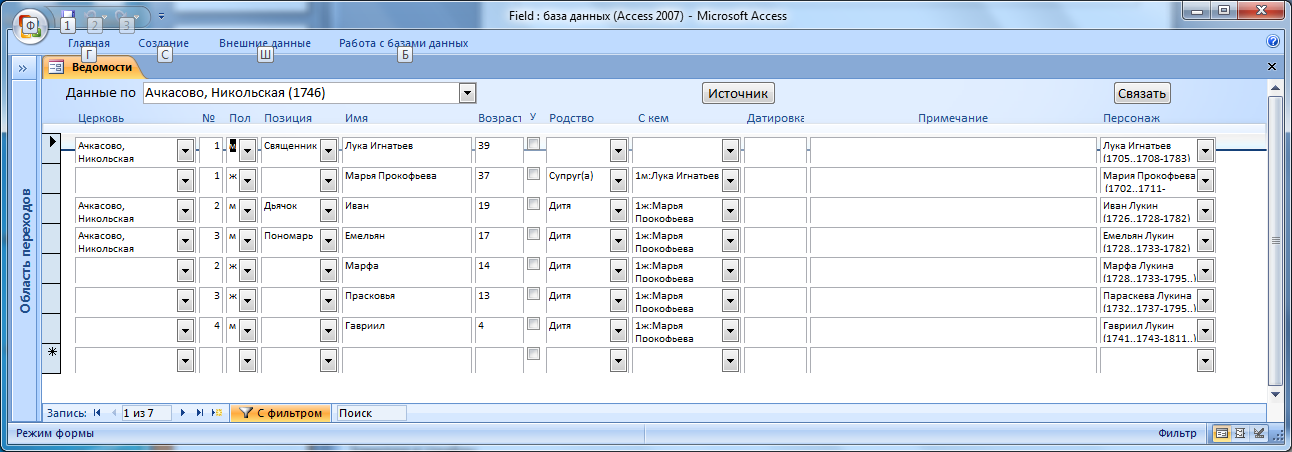 †
Фактограф: «Лицо/Определение»
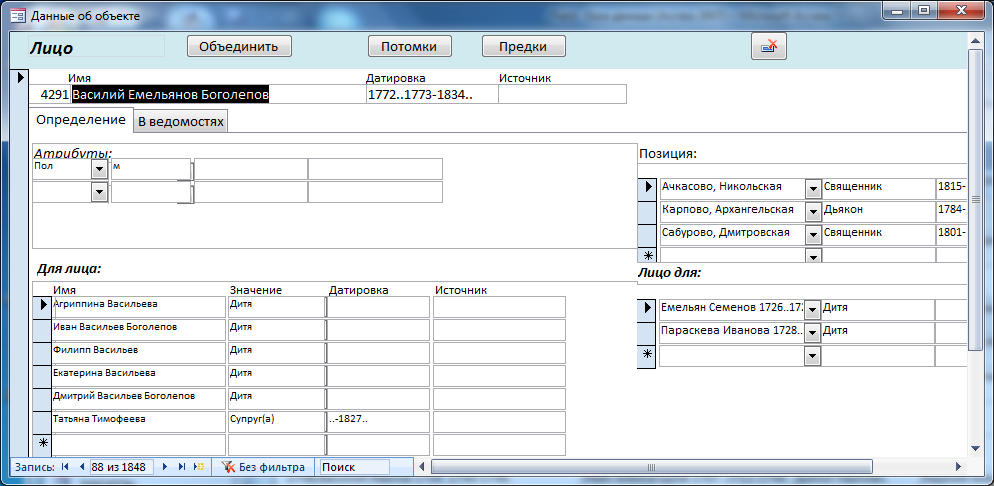 Фактограф: «Лицо/Ведомости»
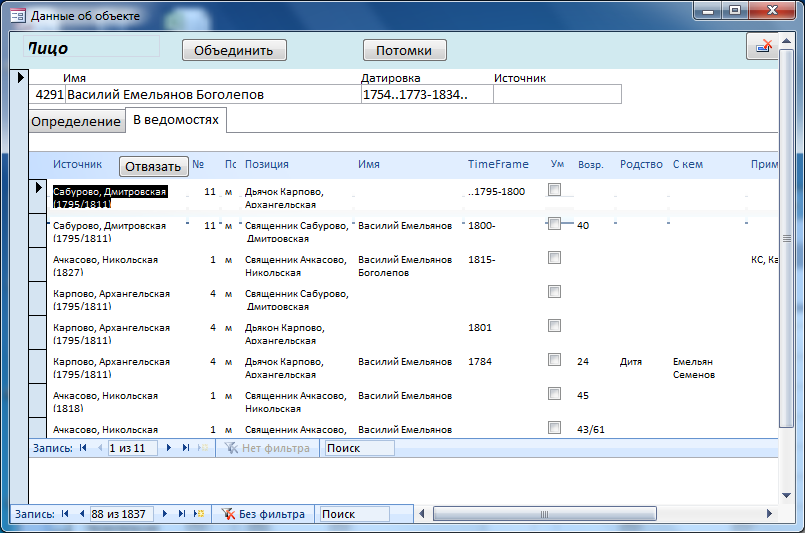 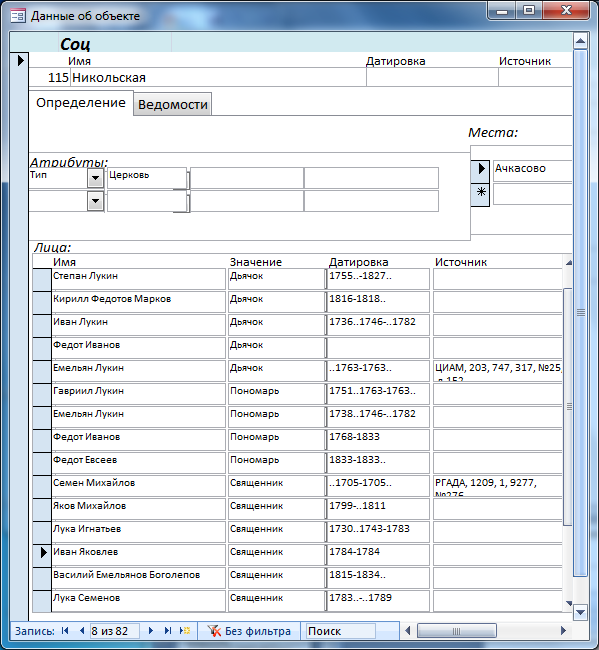 Фактограф: «Соц. Объект»
Фактограф: «Место»
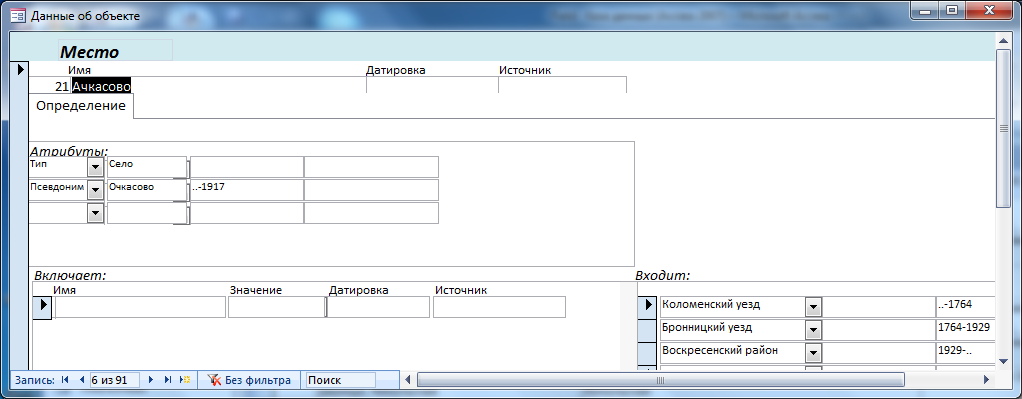 Фактограф: «Док. объект»
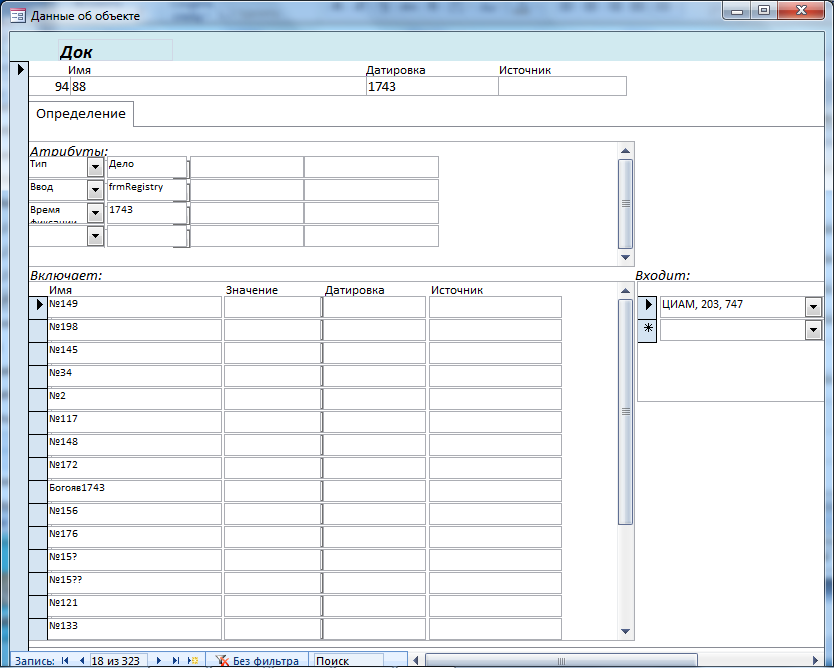 Фактограф: вывод «Потомки»
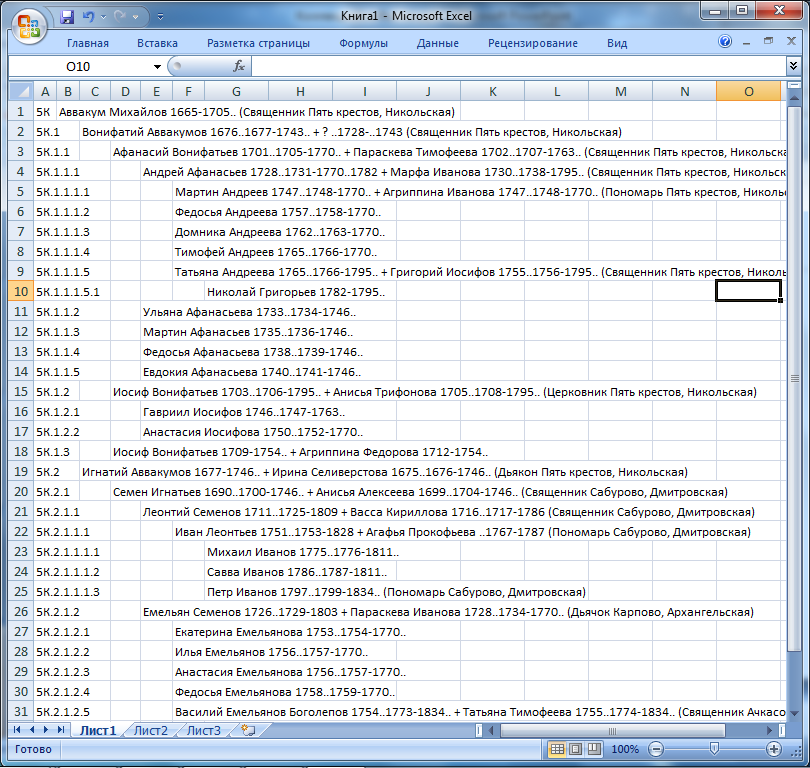 Фактограф: настройки
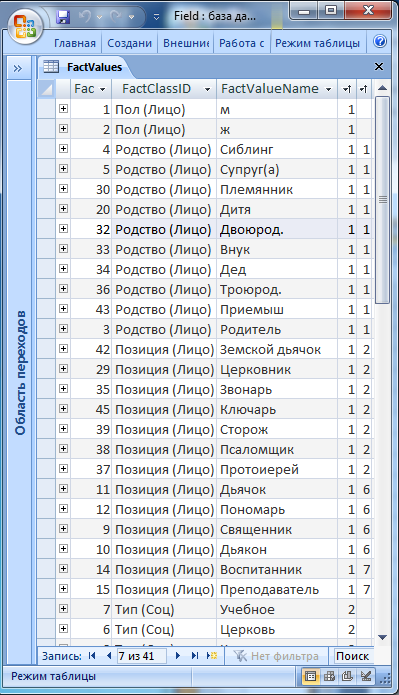 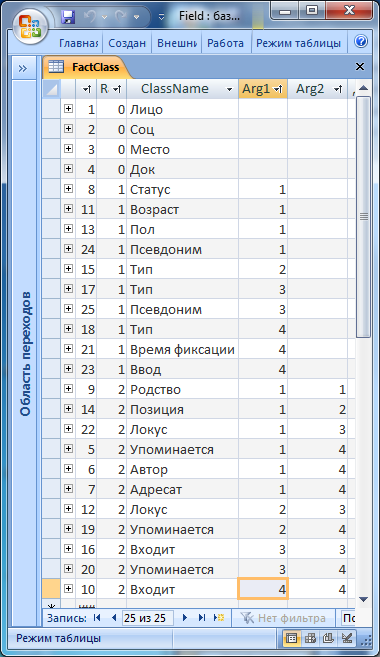 Фактограф: Нормаль - Имена
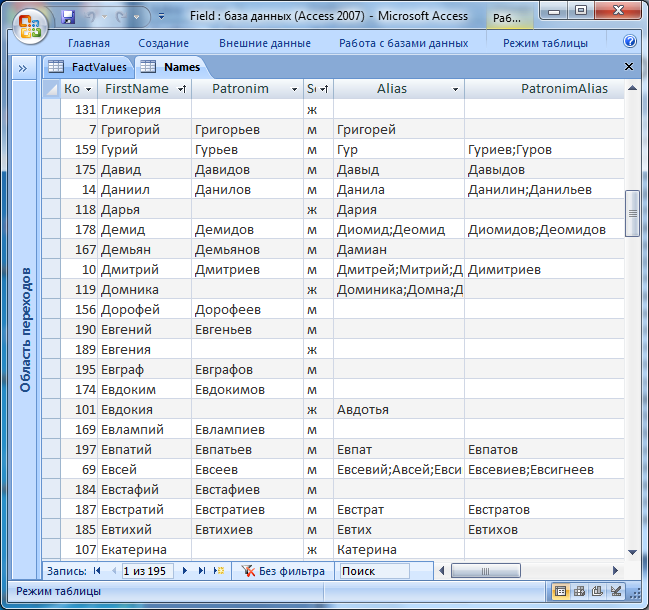 Фактограф – пробная эксплуатацияДуховенство коломенского уезда (ДКУ)XVIII-начало XIX веков
По архивным материалам
Переписной книги 1705 
Ревизских сказок 1795,  1811, 1834
Исповедных ведомостей 1743, 1746, 1763, 1770, 1812, 1818
Клировых ведомостей  1781, 1814, 1819, 1822, 1827, 1833, 1838
245 источников (фрагментов по приходам) 
в 20 делах (100-2 000 лл.)
3532 – записи в Ведомостях
81 приход (разной степени детализации) 
~1800 лиц
Использование коллекции ДКУ
История духовенства
Генеалогия
Ономастика
Краеведенье
Демография
….
Перспективы Фактографа
Новые модули (Формулярные списки, Личные дела, Переписка, Списки лиц…)
Охват новых областей (хронологически, географически, социально) 
Экспорт/импорт в археографичекие, библиографические, генеалогические приложения
Многопользовательская распределенная среда
Наиболее распространенные имена
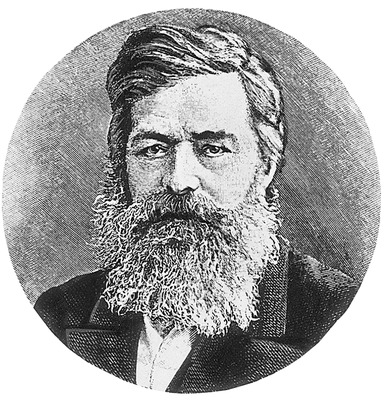 Происхождение Гилярова-Платонова
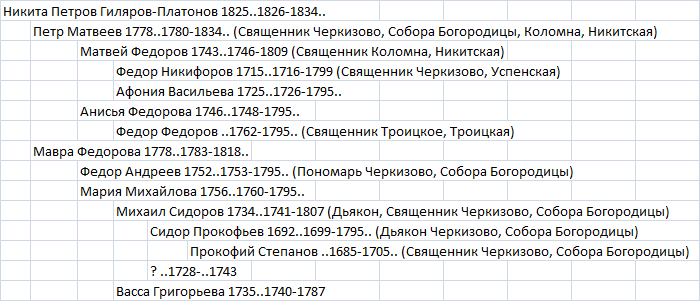